新闻内容的塑造与把关
——浅谈日常工作中的新闻写作与审核
汇报人：冯一帆
2024年7月5日
新闻写作
故事的起点
新闻价值
新闻价值五要素
时新性
重要性
接近性
显著性
趣味性
一篇新闻稿件中，一般需要有两个以上的价值要素
如何判断新闻价值
新闻价值
时效性
趣味性
重要性
显著性
接近性
开学典礼
毕业典礼
六一儿童节
工会活动
高层论坛
具有影响力的会议
勋章表彰
抗疫互助小组
基本元素
时间when、地点where、人物who、
事实what、原因why、过程如何How
实践要求
把5W1H放在整篇文章中
新闻结构
整体布局
主要包括标题、导语、主体、背景、结语五个部分
新闻标题
单一型
复合型
寻迹运河源，感悟新理念——外国语学院工会组织春游活动
传承创新 追求卓越——2024全国高校多语种国际化人才培养研讨会成功举办
合家欢——外国语学院教职工新春联欢会（2009.01）
外国语学院隆重举行2024年毕业典礼
2024年北京大学“东方与西方：文学的相遇与互鉴”全国研究生暑期学校顺利开幕
“国际变局与朝鲜半岛”2024年中国朝鲜半岛研究学术共同体会议成功举办
浙江外国语西方语言文化学院来访我院
2024年外国语学院本科跨学科教育项目结业仪式顺利举行
标题是新闻稿的开头
要涵盖发生的主体和事件
让读者迅速了解
文章的主要内容
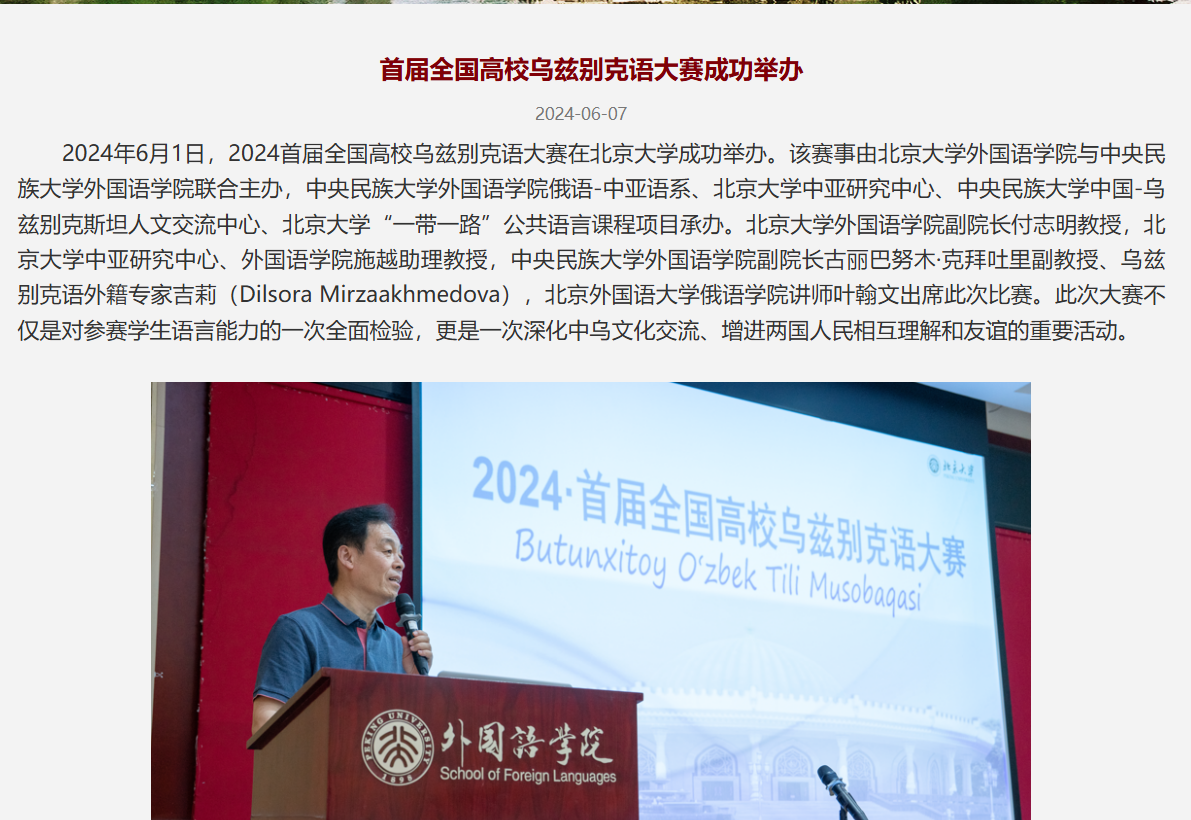 新闻导语
导语
写法
"第一代导语"
“第三代导语”
具体、完整
它可以独立成一条消息
如何去突出这些部分要素
“第二代导语”
突出“六要素”中最能激发人们兴趣的，或是最重要的内容
新闻导语
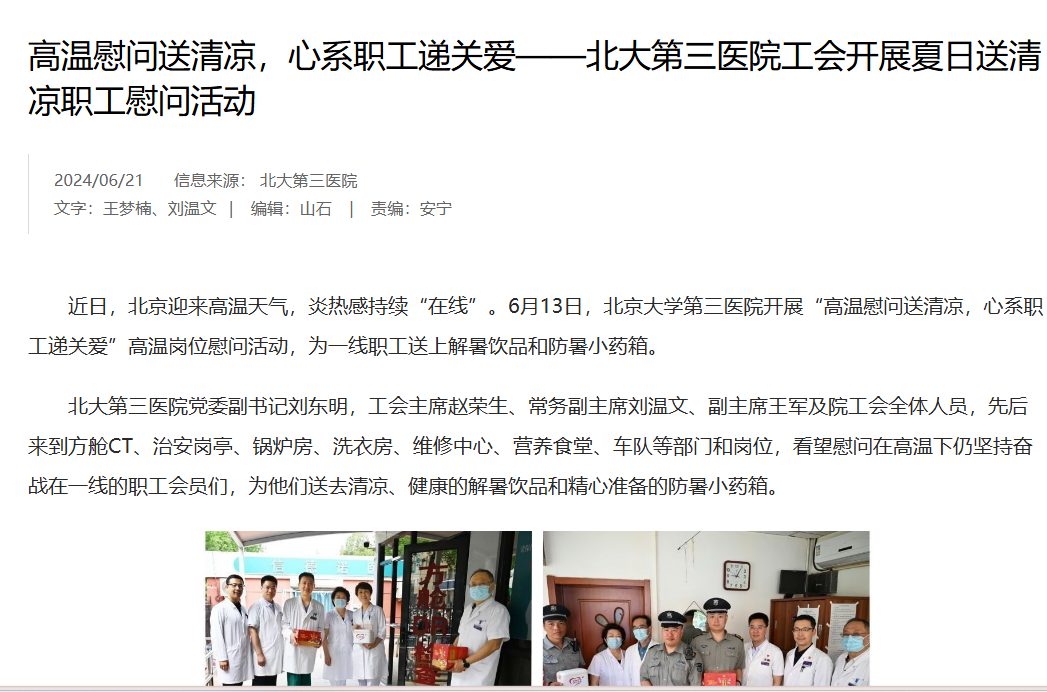 导语
写法
"第一代导语"
“第三代导语”
长处是具体、完整。
它可以独立成一条消息。
如何去突出这些部分要素
“第二代导语”
突出“六要素”中最能激发人们兴趣的，或是最重要的内容
新闻导语
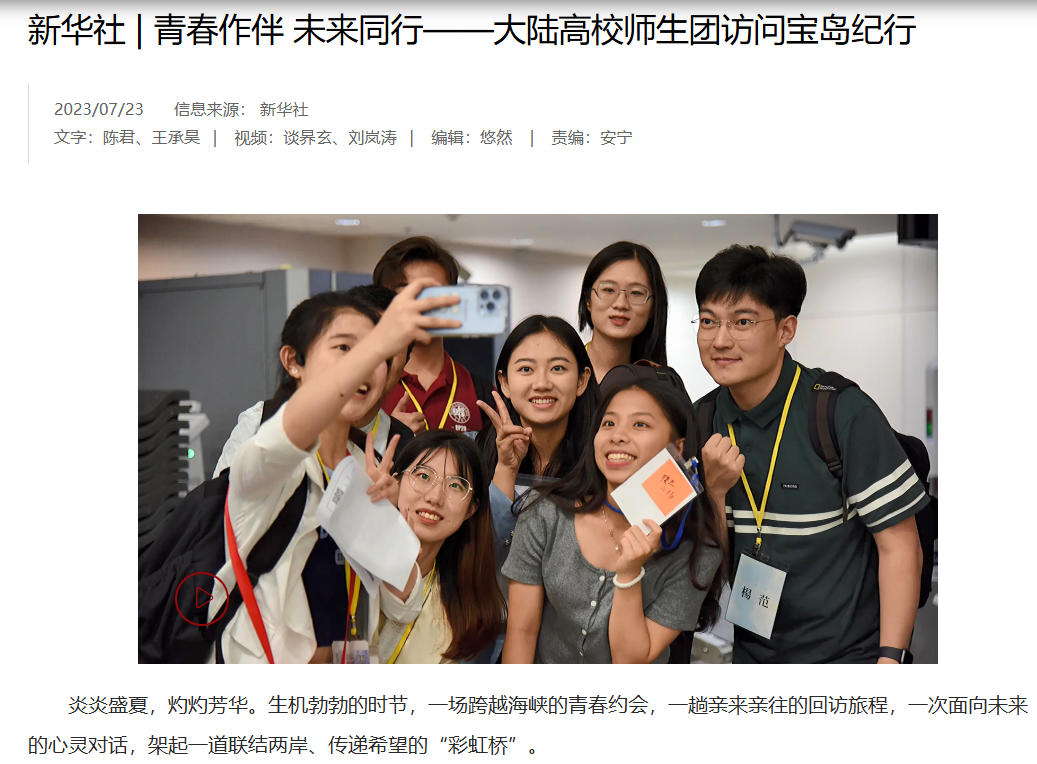 导语
写法
"第一代导语"
“第三代导语”
长处是具体、完整。
它可以独立成一条消息。
如何去突出这些部分要素
“第二代导语”
突出“六要素”中最能激发人们兴趣的，或是最重要的内容
新闻背景、主体
主体是消息的主要部分，承接导语，具体叙述事实，或讲述过程，或阐释内容，为读者提供更加详尽的信息。
写新闻要交代背景，目的在于帮助读者深刻理解新闻的内容和价值，起到衬托、深化主题的作用。
新闻背景
新闻主体
回答Why
回答How
新闻结语
点睛式结尾
在结尾处来一个“画龙点睛”，使读者有“顿悟、猛醒”之感。这种结尾方式常常用抒情的笔调，或者借助人物的语言巧妙含蓄地点明主题，深化主题，帮助读者加深对新闻实质的认识和理解。
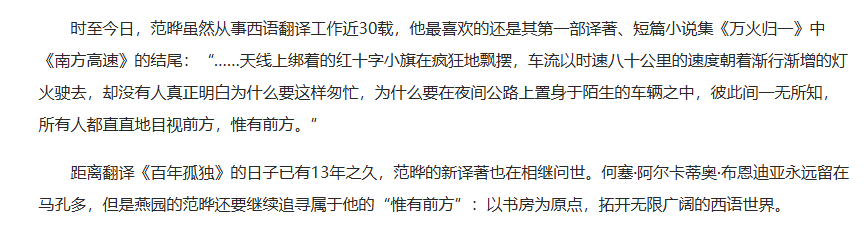 新闻结语
表决心式结尾
它是指新闻中的人物、单位对此类新闻事实的发生表达自己内心的真实感情或提出今后保证、表示决心。结尾中的表决心是新闻事实的延伸，是表达新闻事实的必然结果。
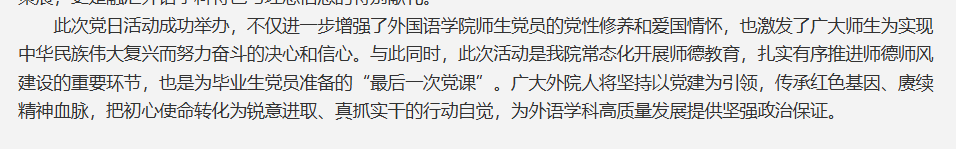 新闻结语
希望式结尾
它是在叙述新闻事实后，作者在新闻作品结尾时，对新闻事实或新闻中的人物表达希望、建议、忠告。
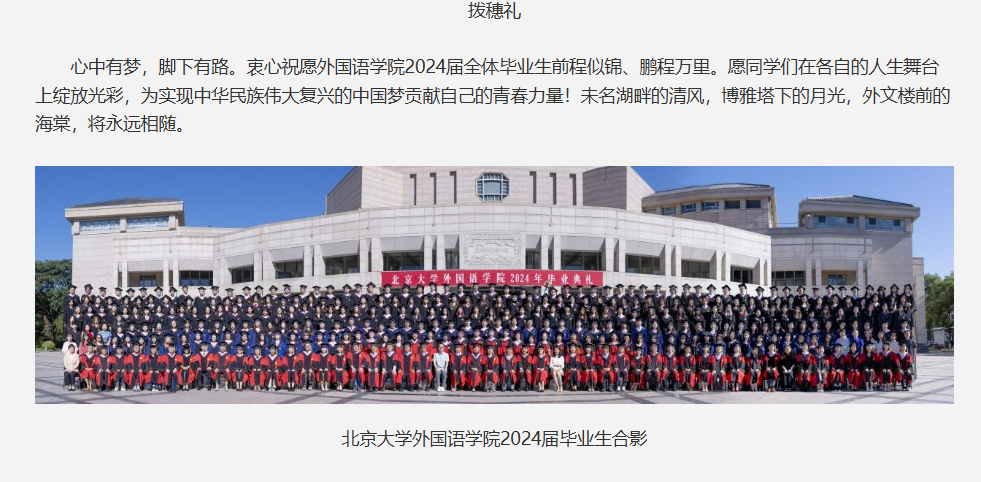 新闻结语
自然式结尾
又称“倒金字塔式结尾”。即事实材料按重要递减的顺序安排，把新闻的各种事实要素交代完毕后，全文已具有一种“水到渠成”之势，无须另置尾段或结束语，给读者以相对完整的概念或印象时，即可言尽意止。
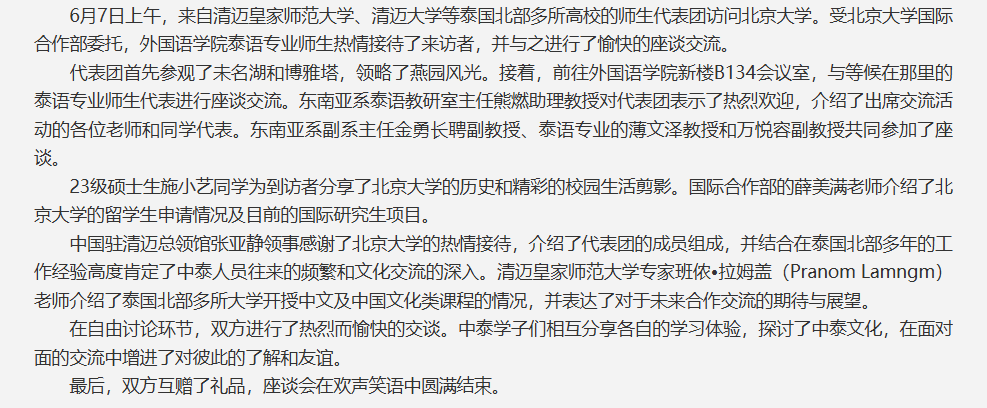 [Speaker Notes: 上面提及结尾方式，往往不是孤立存在的，而是有机地结合在一起的，互有渗透，只是各有所侧重罢了。自然，其他的结尾方式应该还有，难以历尽，更有待于创新。]
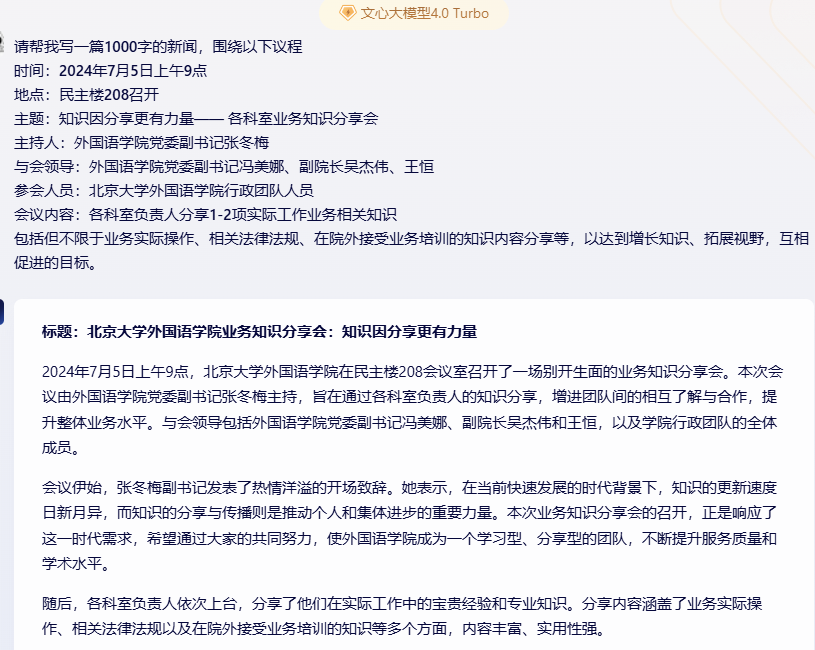 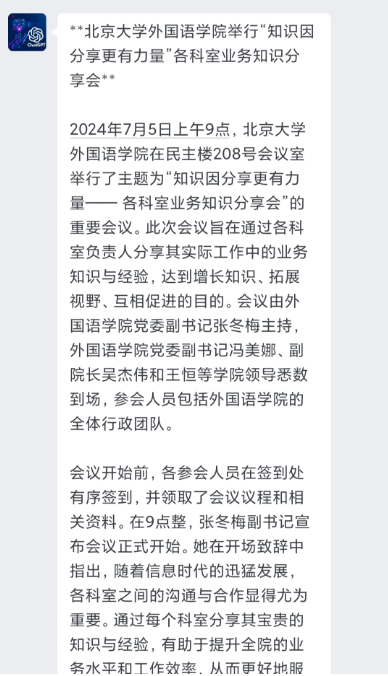 工欲善其事必先利其器
人工智能
ChatGPT
文心一言
新华妙笔
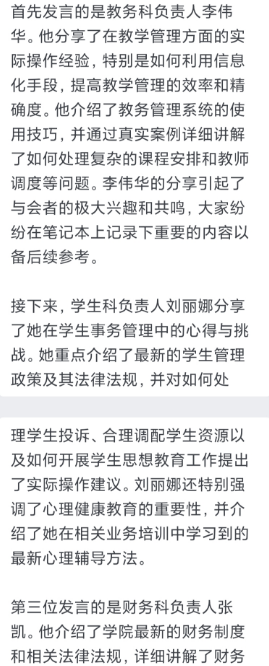 工欲善其事必先利其器
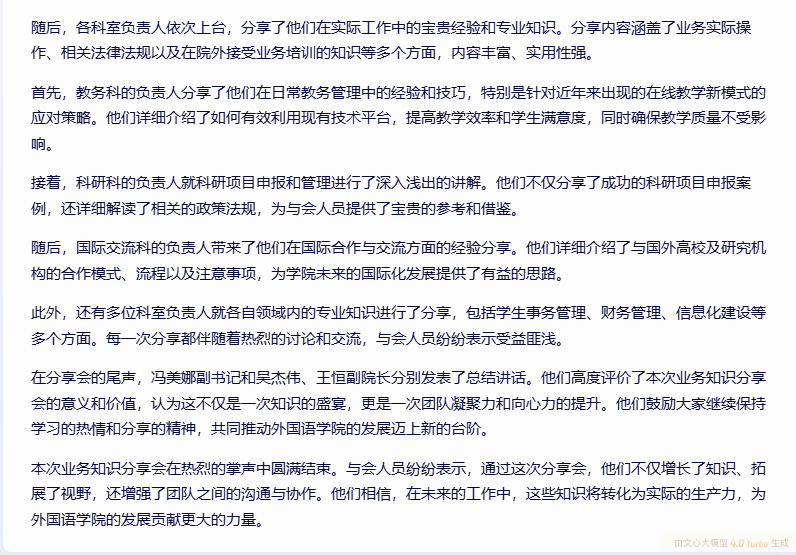 人工智能
ChatGPT
文心一言
新华妙笔
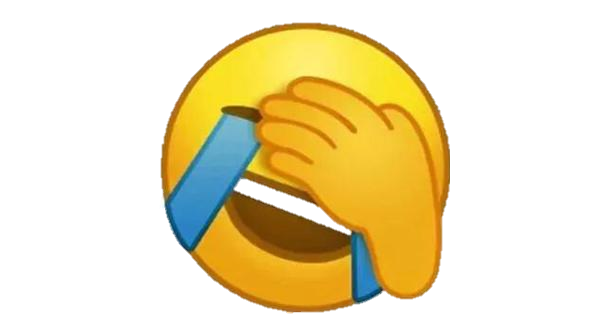 提防人工智能变人工智障
从障到能，关键在人工
工欲善其事必先利其器
爱校对
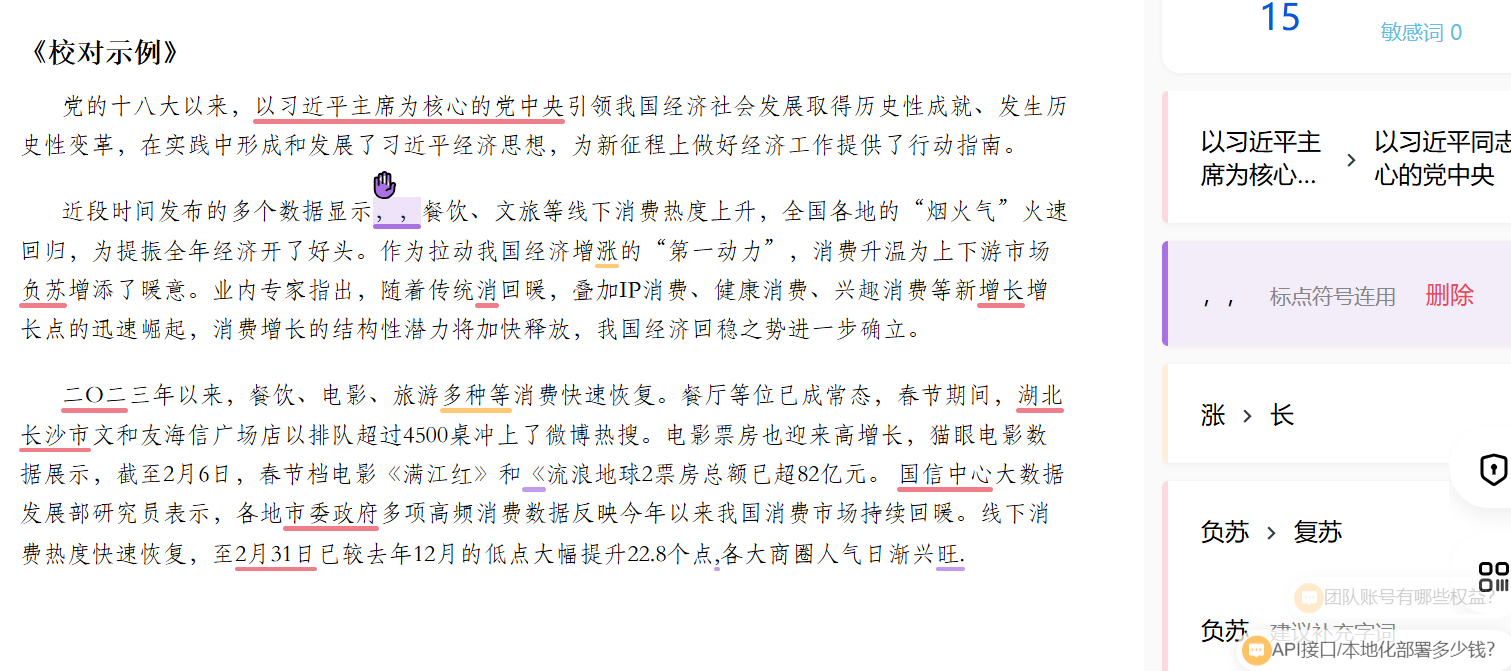 工欲善其事必先利其器
美图设计室-拼图
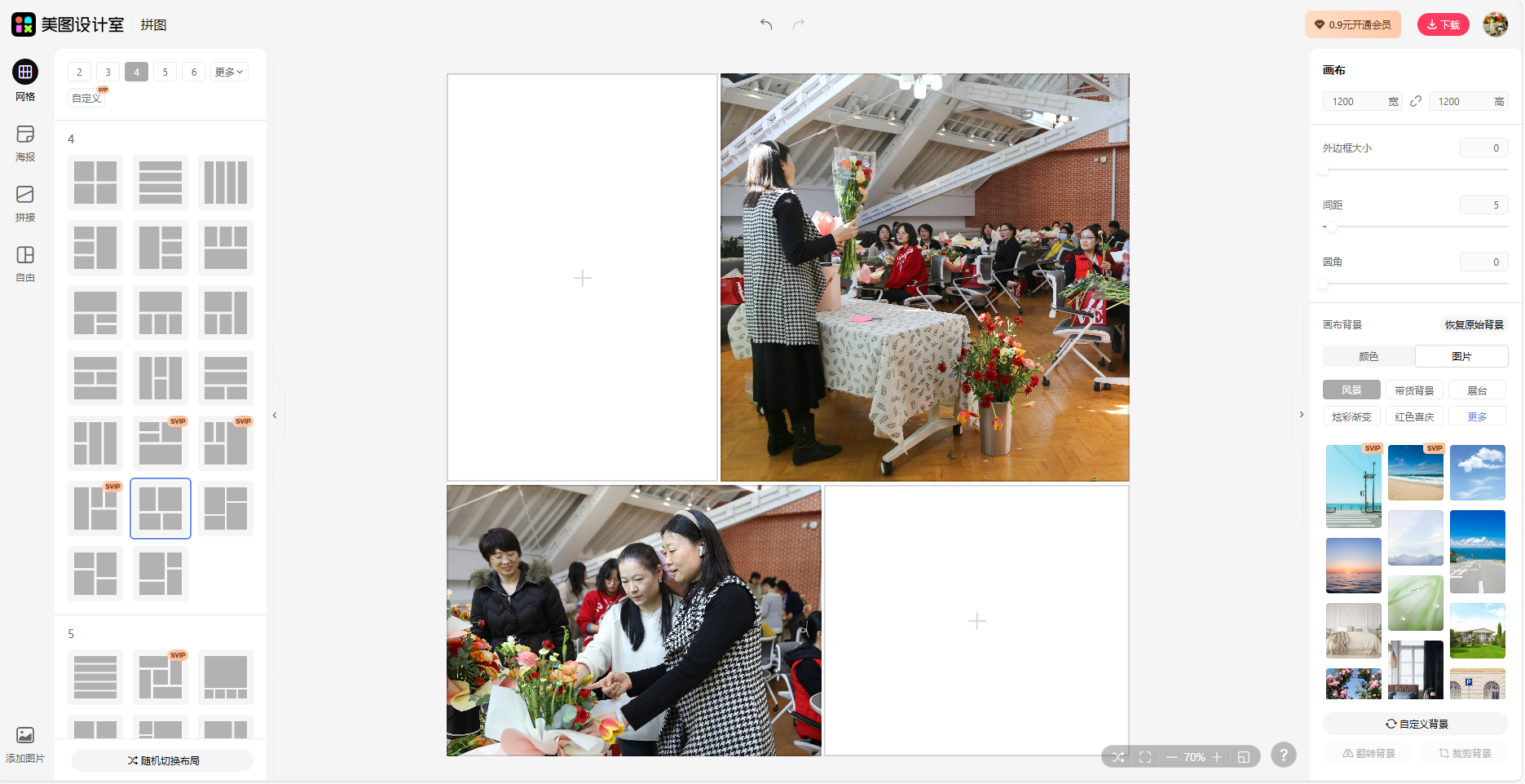 新闻审核
故事的又一个起点
新闻审核
一般消息稿文字在500-1500之间，图片在3-5张之间，需注明图文来源
供稿时提供发布渠道需求，包括：
（1）学院新闻网
（2）学院公众号
（3）学校新闻网
（4）向校外媒体推荐
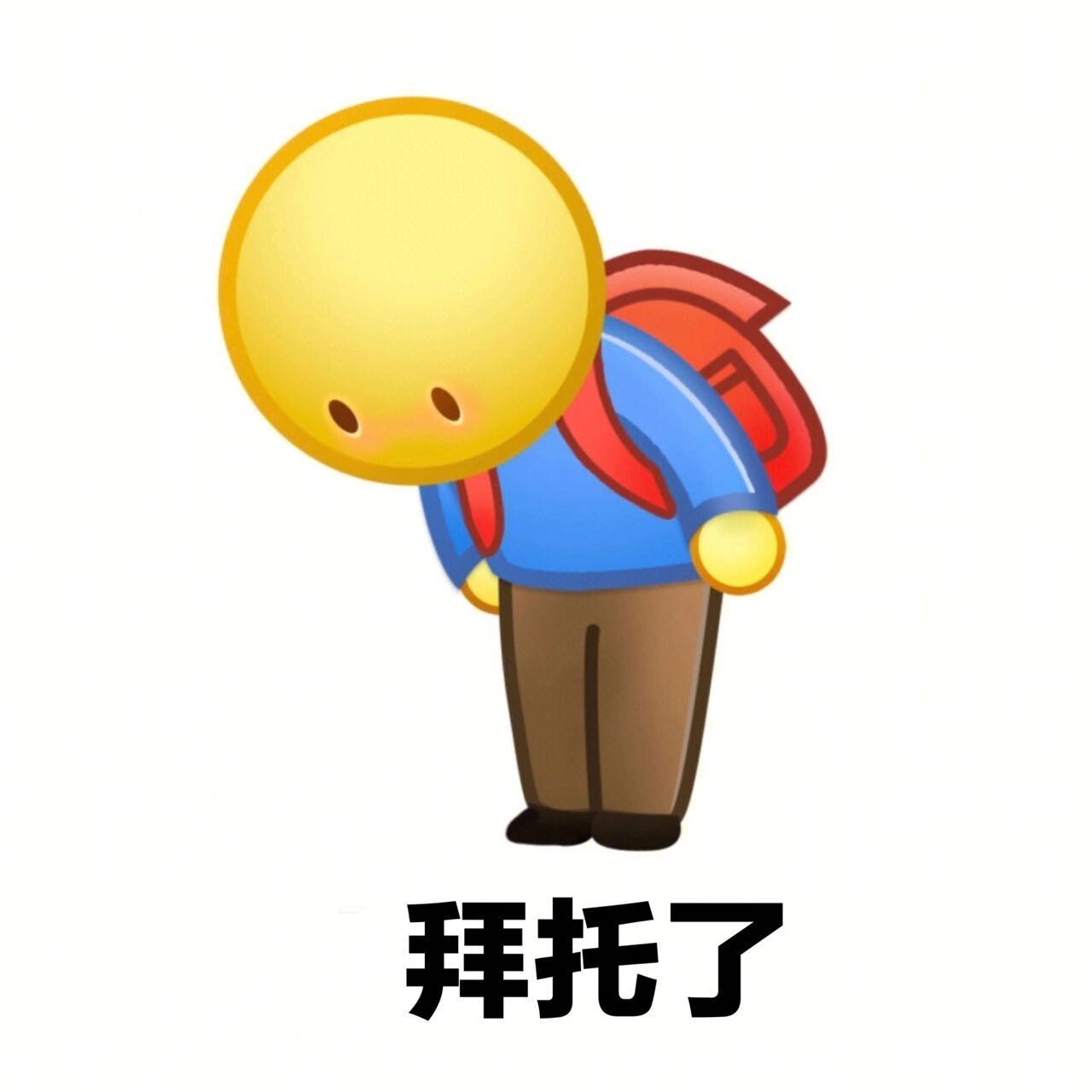 新闻审核
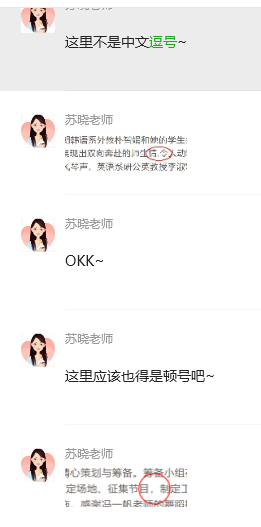 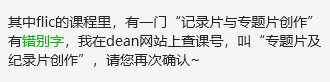 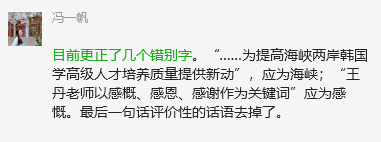 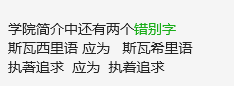 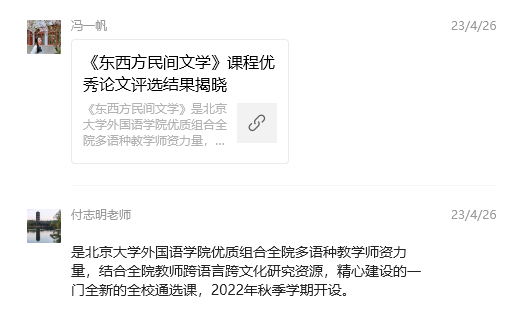 新闻审核
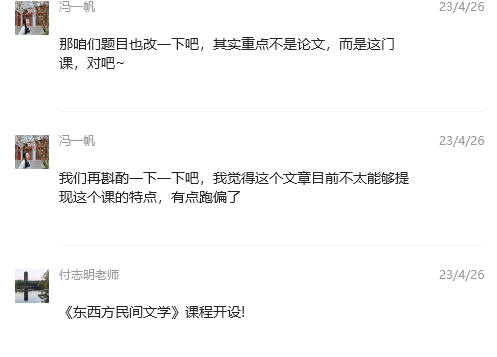 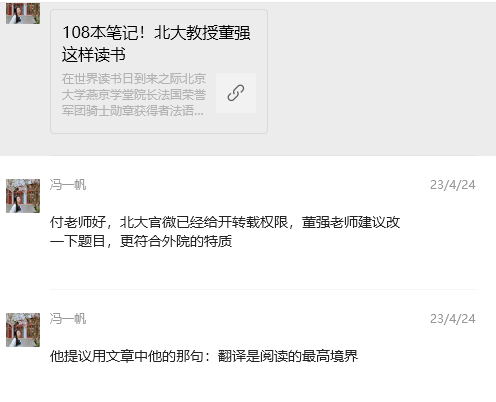 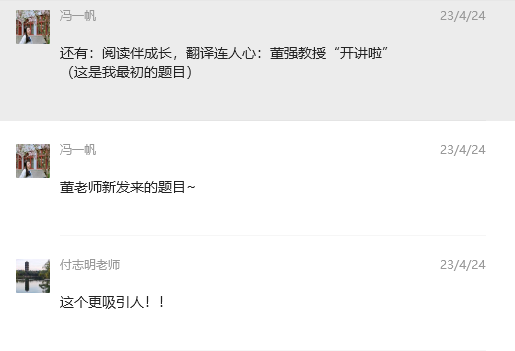 体
新闻审核
“党的新闻舆论工作是党的一项重要工作，是治国理政、定国安邦的大事。”
“做好党的新闻舆论工作，事关旗帜和道路，事关贯彻落实党的理论和路线方针政策，事关顺利推进党和国家各项事业，事关全党全国各族人民凝聚力和向心力，事关党和国家前途命运。”
——中共中央总书记、国家主席、中央军委主席习近平
         在北京主持召开党的新闻舆论工作座谈会并发表重要讲话
铁肩担道义
妙手著文章